NHIỆT LIỆT CHÀO MỪNG CÁC EM ĐẾN VỚI BÀI HỌC MỚI!
BÀI 19: CÁC CƠ CẤU 
TRONG ĐỘNG CƠ ĐỐT TRONG
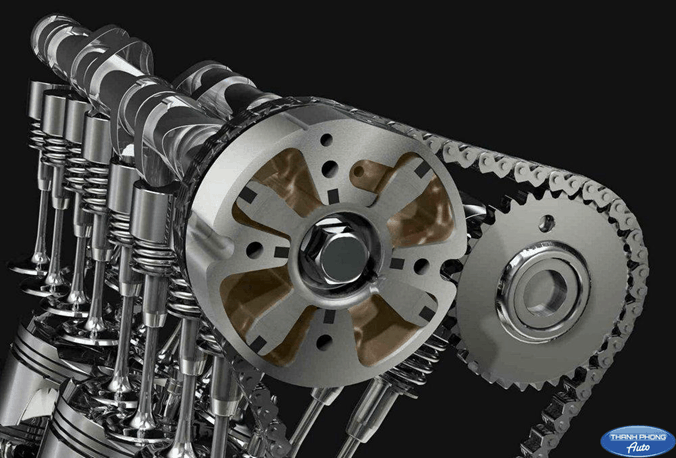 II.
Cơ cấu phối khí
II. CƠ CẤU PHỐI KHÍ
1. Nhiệm vụ và phân loại
Nhiệm vụ: đóng – mở các cửa nạp và cửa thảo đúng thời điểm để động cơ thực hiện quá trình nạp khí mới vào xi lanh và thảo khí đã cháy từ xi lanh ra ngoài.
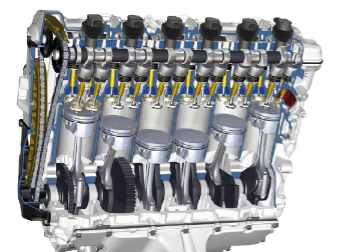 Phân loại: cơ cấu phối khí dùng van trượt và cơ cấu phối khí dùng xu páp.
II. CƠ CẤU PHỐI KHÍ
2. Cấu tạo, nguyên lí của cơ cấu phối khí dùng xu páp
Cơ cấu phối khí xu páp treo: 
Xu páp đặt trên nắp máy và được dẫn động bởi cam phối khí thông qua con đội, đũa đẩy và cần mở. 
Trục cam đặt trong thân máy, máy được dẫn động từ trục khuỷu thông qua bộ truyền xích.
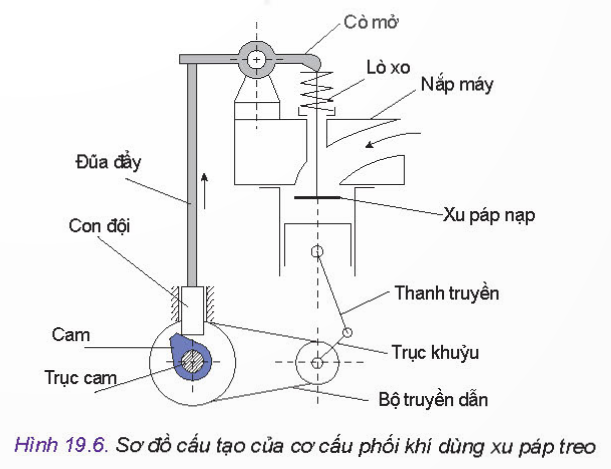 II. CƠ CẤU PHỐI KHÍ
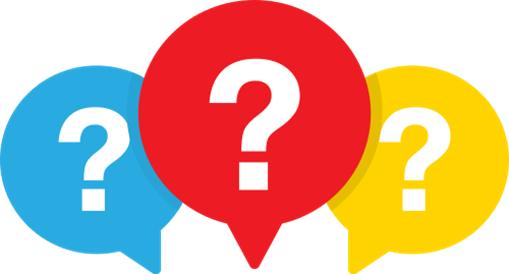 Đọc nội dung mục II.2, quan sát hình 19.6 và trả lời câu hỏi:
Trình bày nguyên lí làm việc của cơ cấu phối khí xu páp treo.
2. Cấu tạo, nguyên lí của cơ cấu phối khí dùng xu páp
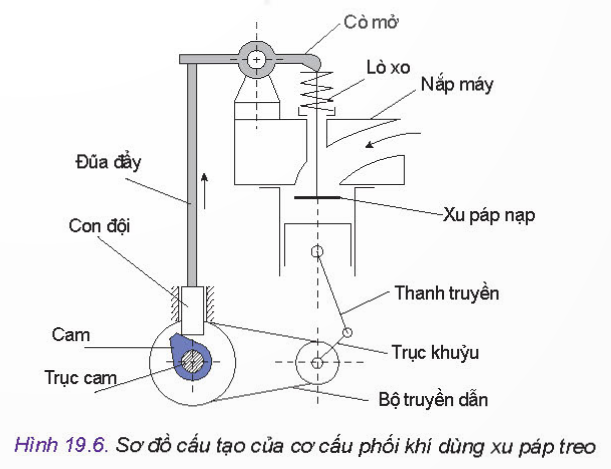 II. CƠ CẤU PHỐI KHÍ
2. Cấu tạo, nguyên lí của cơ cấu phối khí dùng xu páp
Đối với cơ cấu phối khí dùng xu páp treo, khi động cơ làm việc, trục khuỷu quay kéo trục cam quay, làm đóng, mở các xu páp nạp và thải.
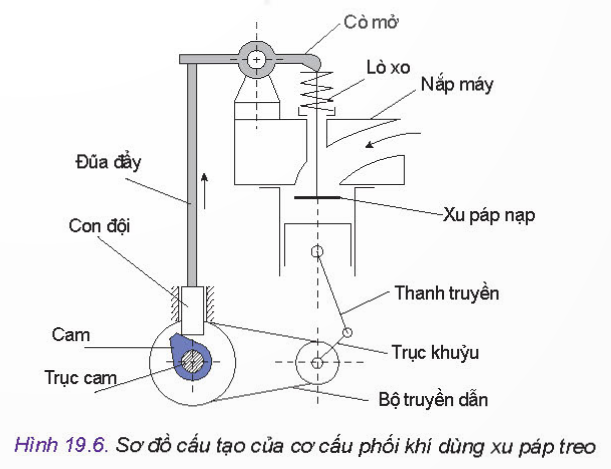 II. CƠ CẤU PHỐI KHÍ
2. Cấu tạo, nguyên lí của cơ cấu phối khí dùng xu páp
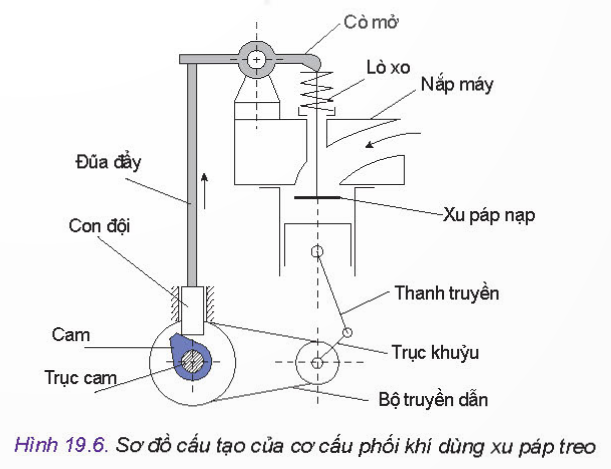 Khi đũa đẩy chuyển động theo chiều đi lên (theo chiều mũi tên) thì xu páp và pít tông chuyển động theo chiều đi lên hay đi xuống?
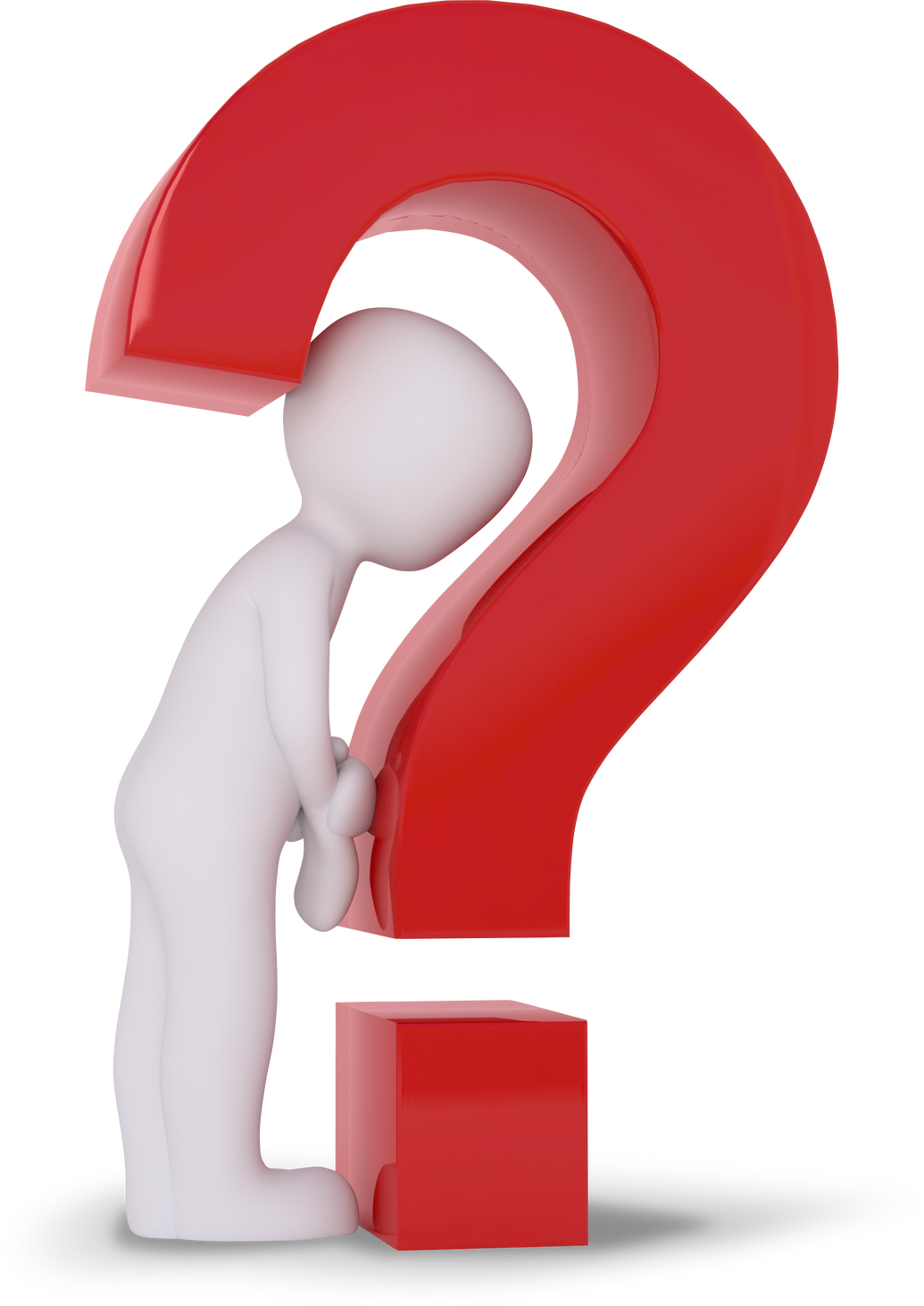 Khám phá
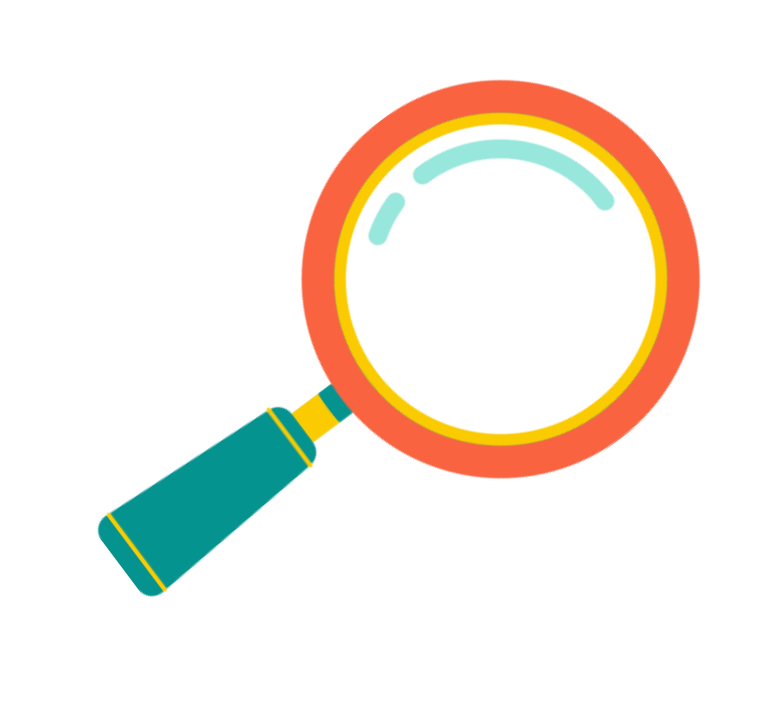 II. CƠ CẤU PHỐI KHÍ
2. Cấu tạo, nguyên lí của cơ cấu phối khí dùng xu páp
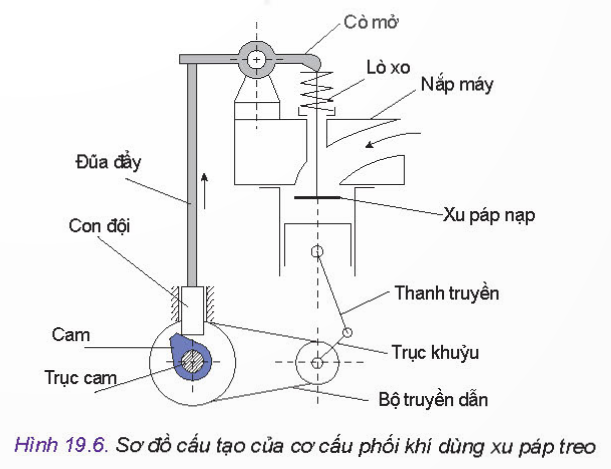 Khi đũa đẩy chuyển động đi lên thì xu páp sẽ chuyển động đi xuống (mở xu páp) và pít-tông chuyển động đi xuống.
Khám phá
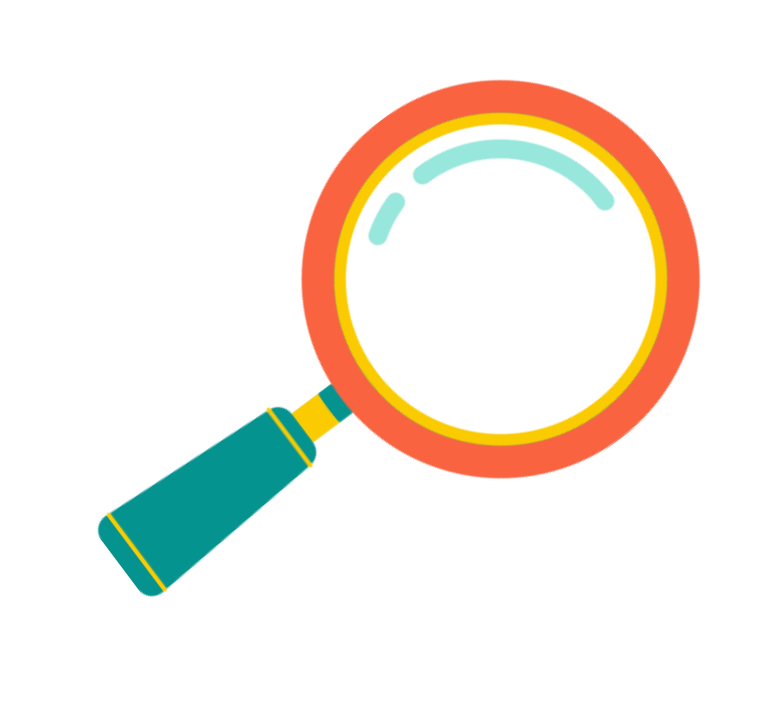 II. CƠ CẤU PHỐI KHÍ
2. Cấu tạo, nguyên lí của cơ cấu phối khí dùng xu páp
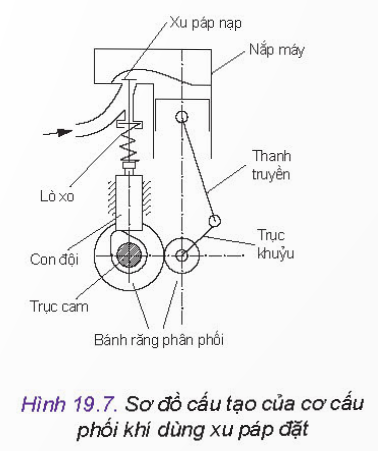 Cơ cấu phối khí xu páp đặt: 
Xu páp được đặt trong thân máy nên con đội trực tiếp dẫn động xu páp mà không cần các chi tiết trung gian như đũa đẩy và cần mở.
II. CƠ CẤU PHỐI KHÍ
2. Cấu tạo, nguyên lí của cơ cấu phối khí dùng xu páp
Luyện tập
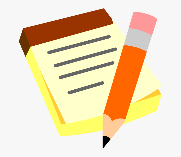 Dựa vào nguyên lí của cơ cấu phối khí dùng xu páp treo, em hãy trình bày nguyên lí của cơ cấu pha phối khí dùng xu páp đặt.
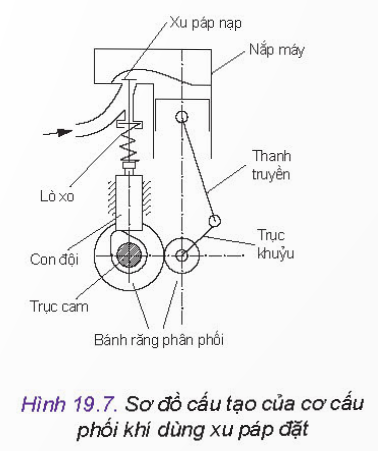 II. CƠ CẤU PHỐI KHÍ
2. Cấu tạo, nguyên lí của cơ cấu phối khí dùng xu páp
Luyện tập
Trục khuỷu quay sau đó nhờ cặp bánh răng tác động làm trục cam quay, cam tác động vào con đội, con đội tác động vào đũa đẩy, đũa đẩy tác động vào cò mổ, cò mổ tác động vào xu páp, nhờ lò xo xu páp mà cửa nạp (thải) được đóng mở.
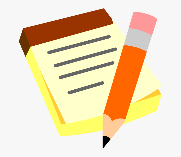 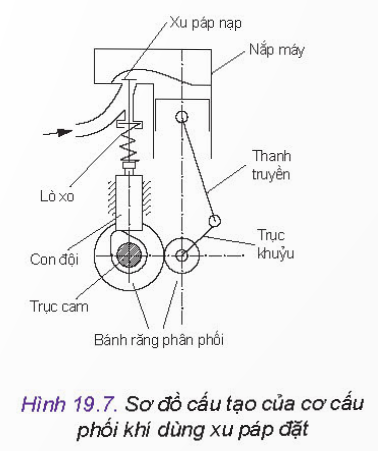 II. CƠ CẤU PHỐI KHÍ
2. Cấu tạo, nguyên lí của cơ cấu phối khí dùng xu páp
Em hãy tìm hiểu và cho biết thêm những cách dẫn động trục cam từ trục khuỷu khác.
Kết nối năng lực
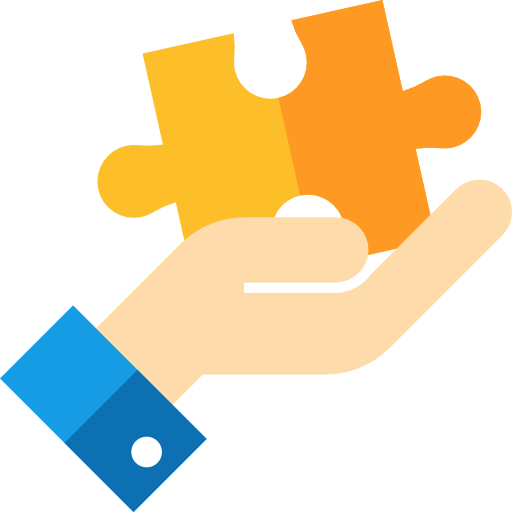 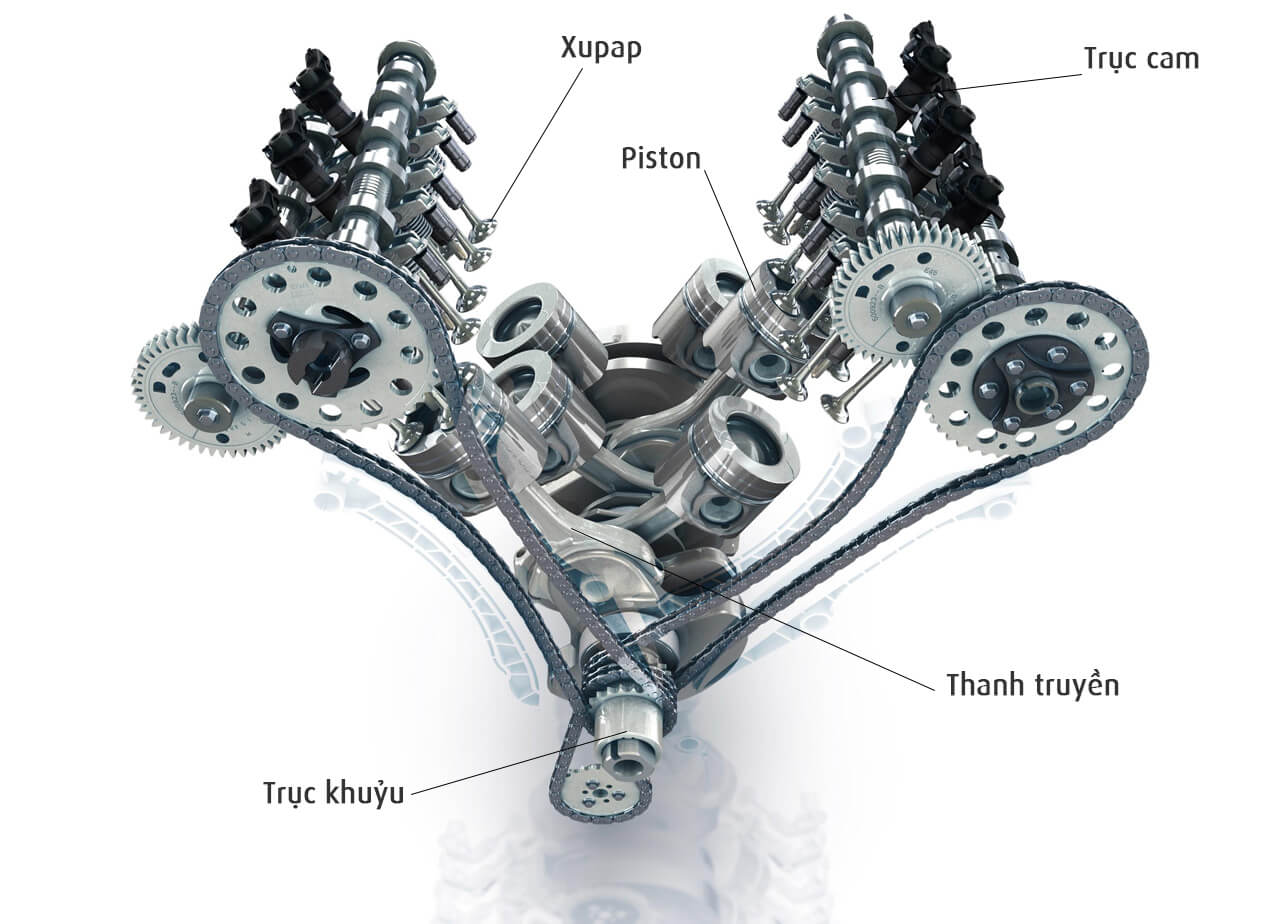 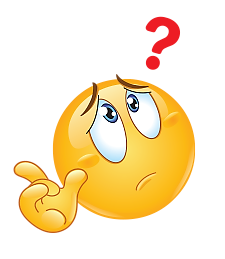 II. CƠ CẤU PHỐI KHÍ
2. Cấu tạo, nguyên lí của cơ cấu phối khí dùng xu páp
Bằng bánh răng
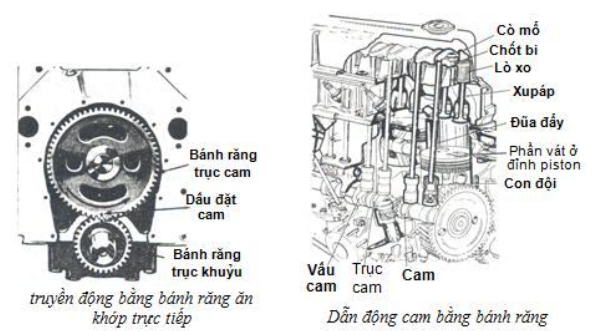 Các cách dẫn động trục cam từ trục khuỷu:
Kết nối năng lực
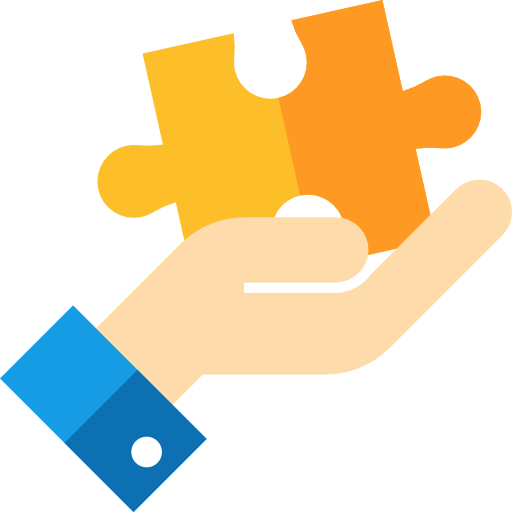 Bằng xích
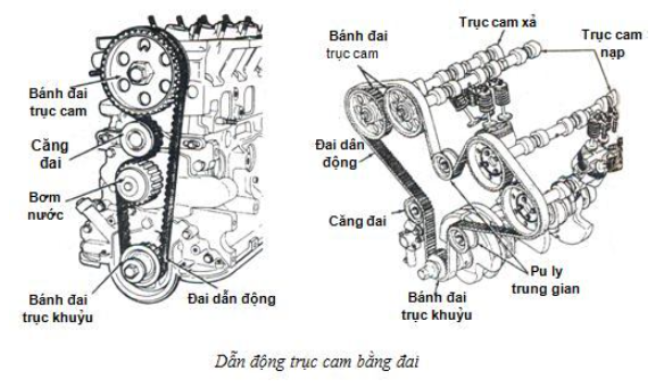 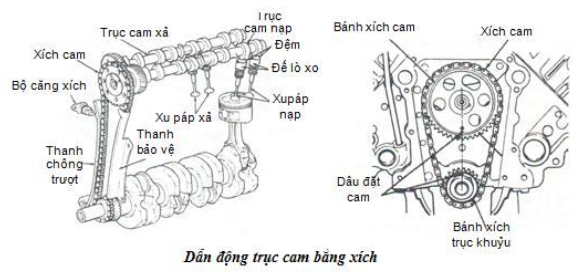 Bằng đai
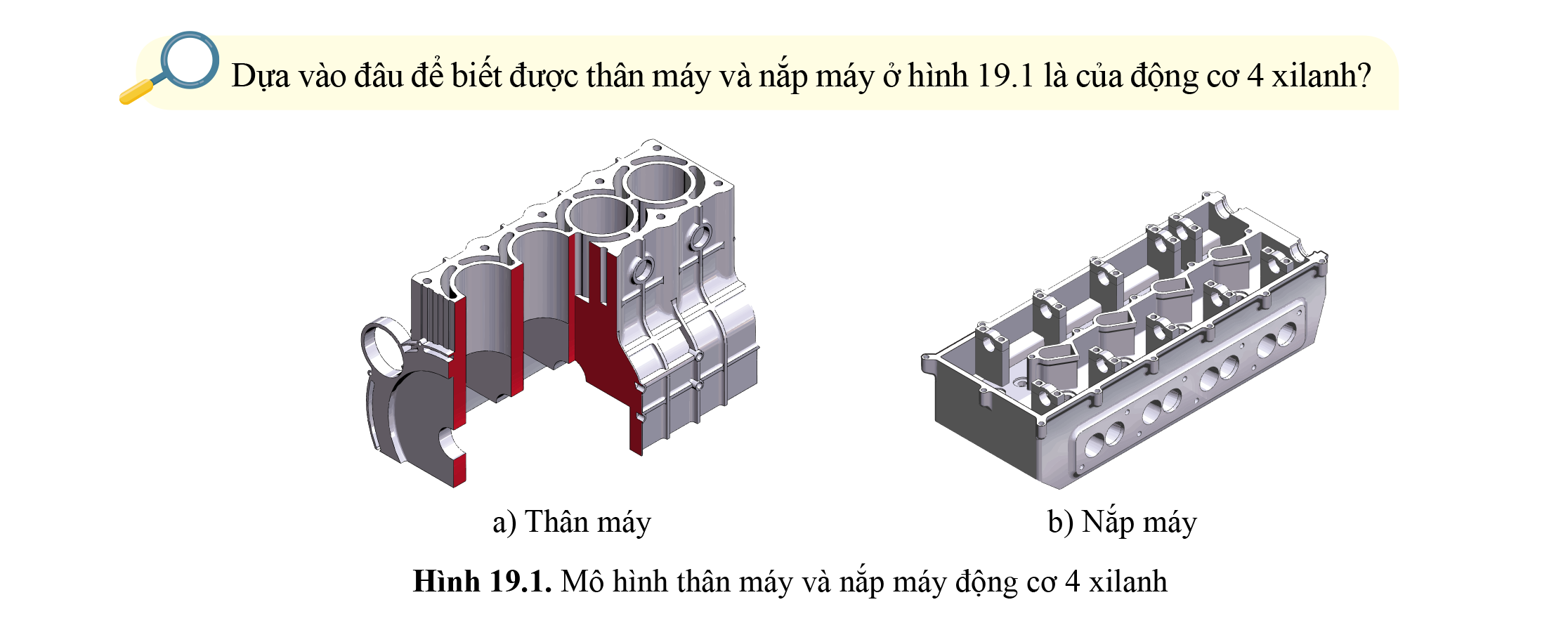 III.
Thân máy và nắp máy
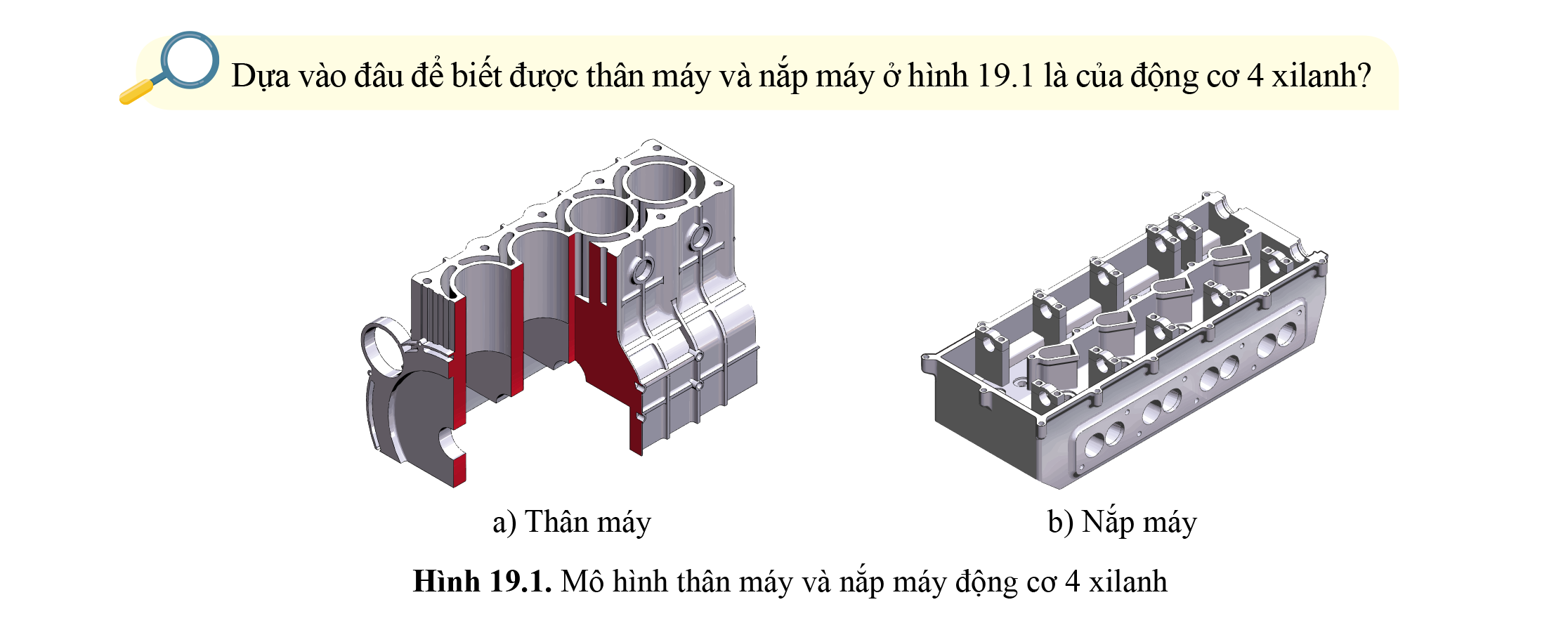 III. THÂN MÁY VÀ NẮP MÁY
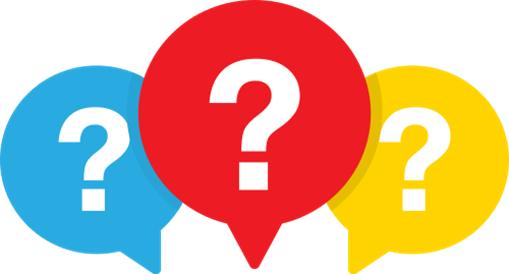 Đọc nội dung mục III.1, quan sát hình 19.8 và trả lời câu hỏi:
Nêu vai trò, nhiệm vụ và đặc điểm cấu tạo của thân máy.
1. Thân máy
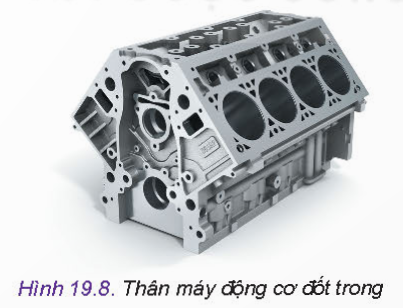 III. THÂN MÁY VÀ NẮP MÁY
1. Thân máy
Là chi tiết quan trọng, có cấu tạo phức tạp, phụ thuộc vào bố trí của các xi lanh, cơ cấu và hệ thống của động cơ.
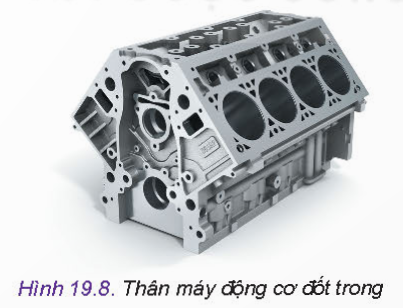 Xi lanh được lắp trong thân máy, có dạng hình ống, mặt trụ bên trong được gia công có độ chính xác cao.
III. THÂN MÁY VÀ NẮP MÁY
1. Thân máy
Luyện tập
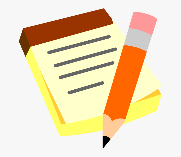 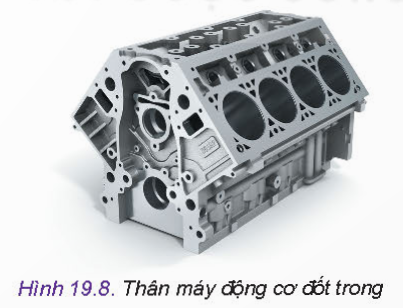 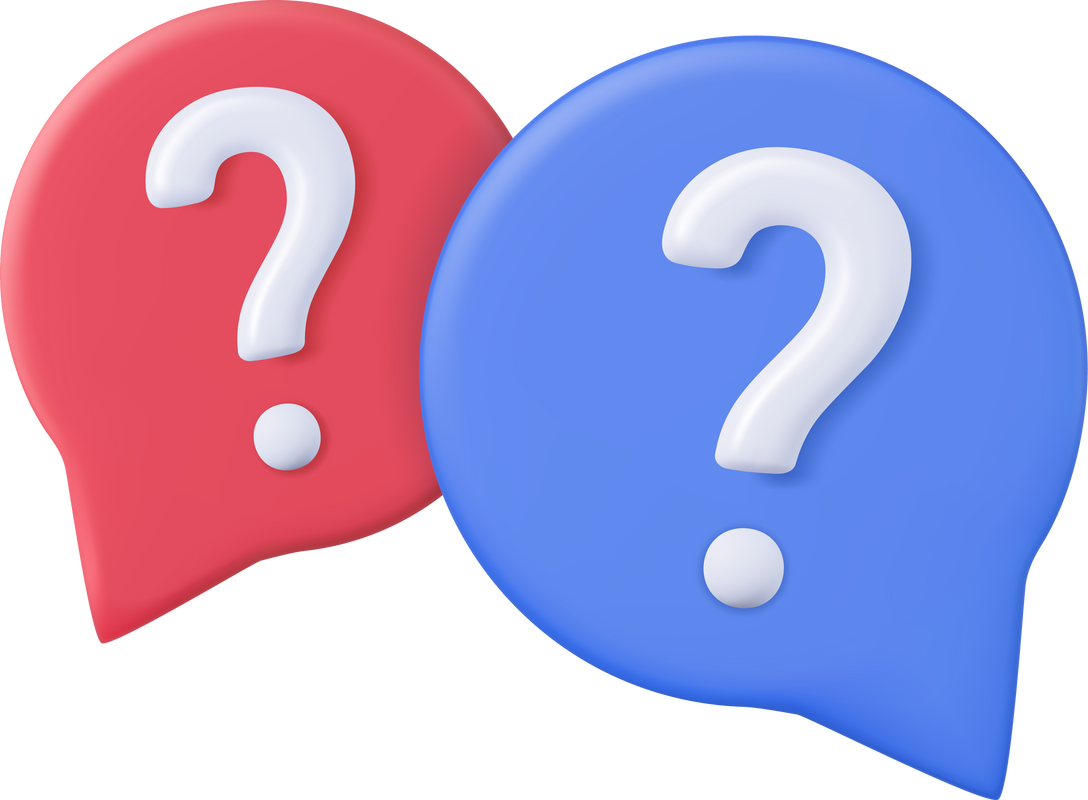 Cho biết H19.8 mô tả thân máy của động cơ thẳng hàng hay động cơ chữ V (theo cách bố trí xi lanh)? Động cơ này có mấy xi lanh?
III. THÂN MÁY VÀ NẮP MÁY
1. Thân máy
Luyện tập
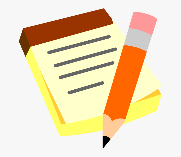 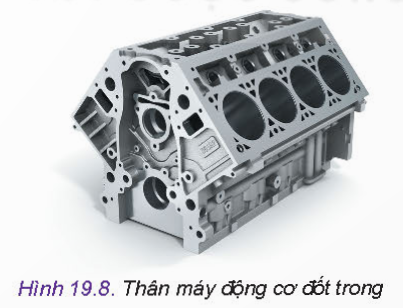 Thân máy là của động cơ chữ V.
Động cơ có 8 xi lanh.
III. THÂN MÁY VÀ NẮP MÁY
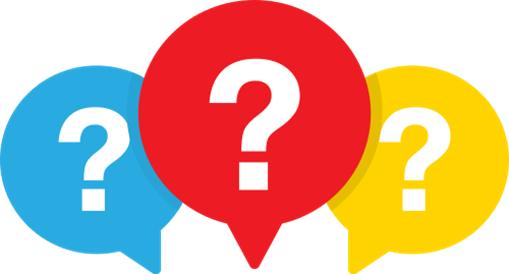 Đọc nội dung mục III.2, quan sát hình 19.9 và trả lời câu hỏi:
Nêu vai trò, nhiệm vụ và đặc điểm cấu tạo của nắp máy.
2. Nắp máy
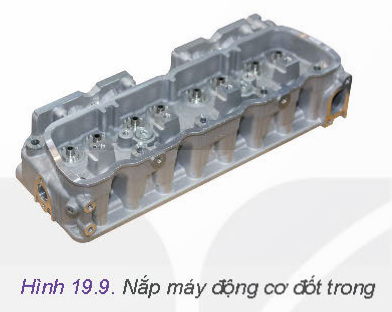 III. THÂN MÁY VÀ NẮP MÁY
2. Nắp máy
Nắp máy (nắp xi lanh) cùng với xi lanh và đỉnh pít tông tạo thành buồng cháy của động cơ.
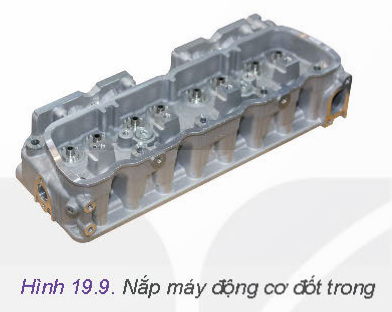 Được dùng để lắp các chi tiết hoặc cụm chi tiết.
III. THÂN MÁY VÀ NẮP MÁY
2. Nắp máy
Thường có kết cấu phức tạp, phụ thuộc vào loại động cơ và vị trí đặt xu páp (cấu tạo nắp máy trong động cơ có cơ cấu phối khí dùng xu páp đặt đơn giản hơn nhiều so với những động cơ dùng xu páp treo).
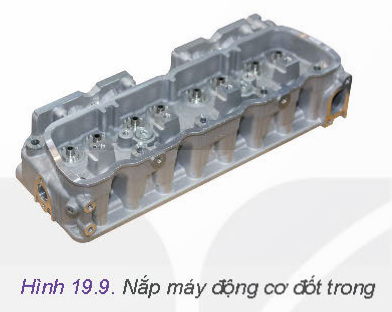 III. THÂN MÁY VÀ NẮP MÁY
2. Nắp máy
Luyện tập
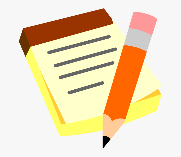 Tại sao nói nắp máy là chi tiết có kết cấu phức tạp?
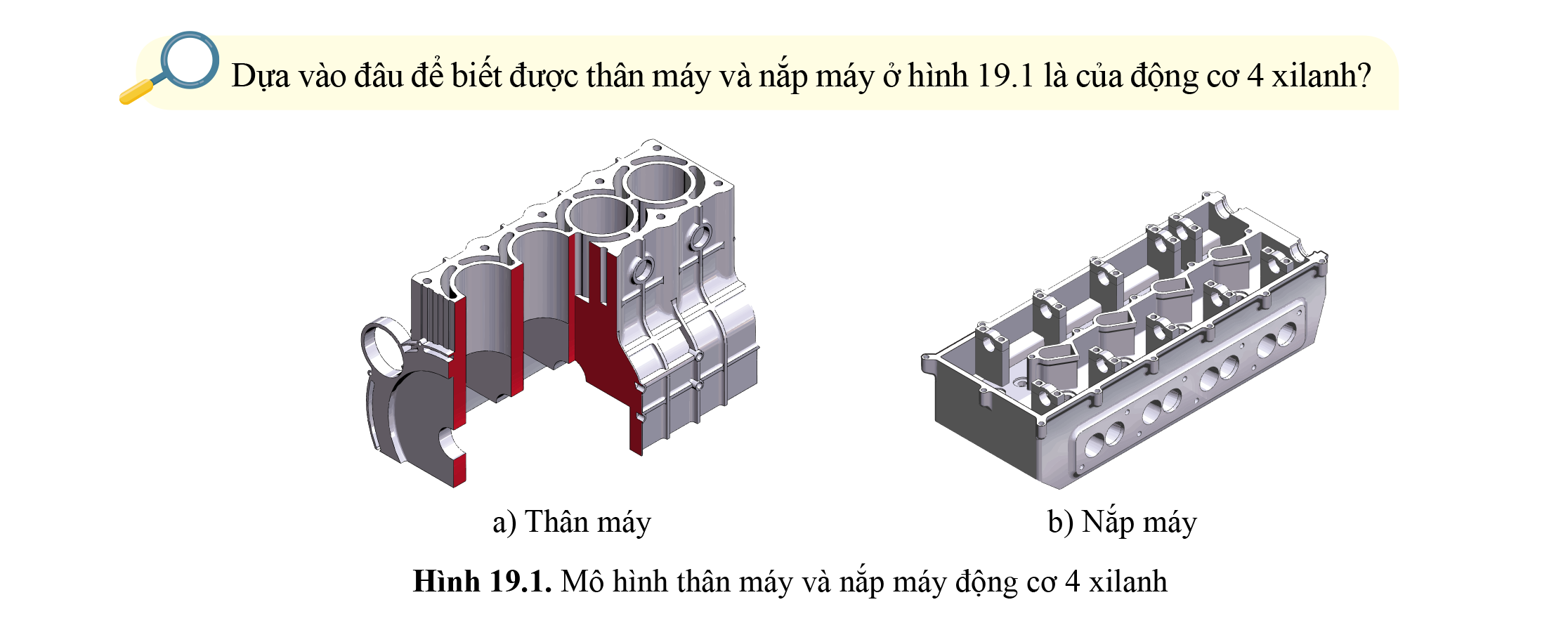 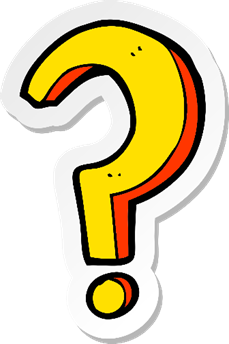 III. THÂN MÁY VÀ NẮP MÁY
2. Nắp máy
Vì đây là nơi lắp các chi tiết, cụm chi tiết như bu gi của động cơ xăng hoặc vòi phun của động cơ diesel, bố trí đường nạp và đường thải của động cơ, cơ cấu phối khí, cánh tản nhiệt đối với động cơ làm mát bằng gió,…
Luyện tập
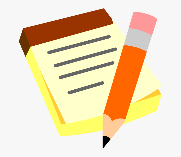 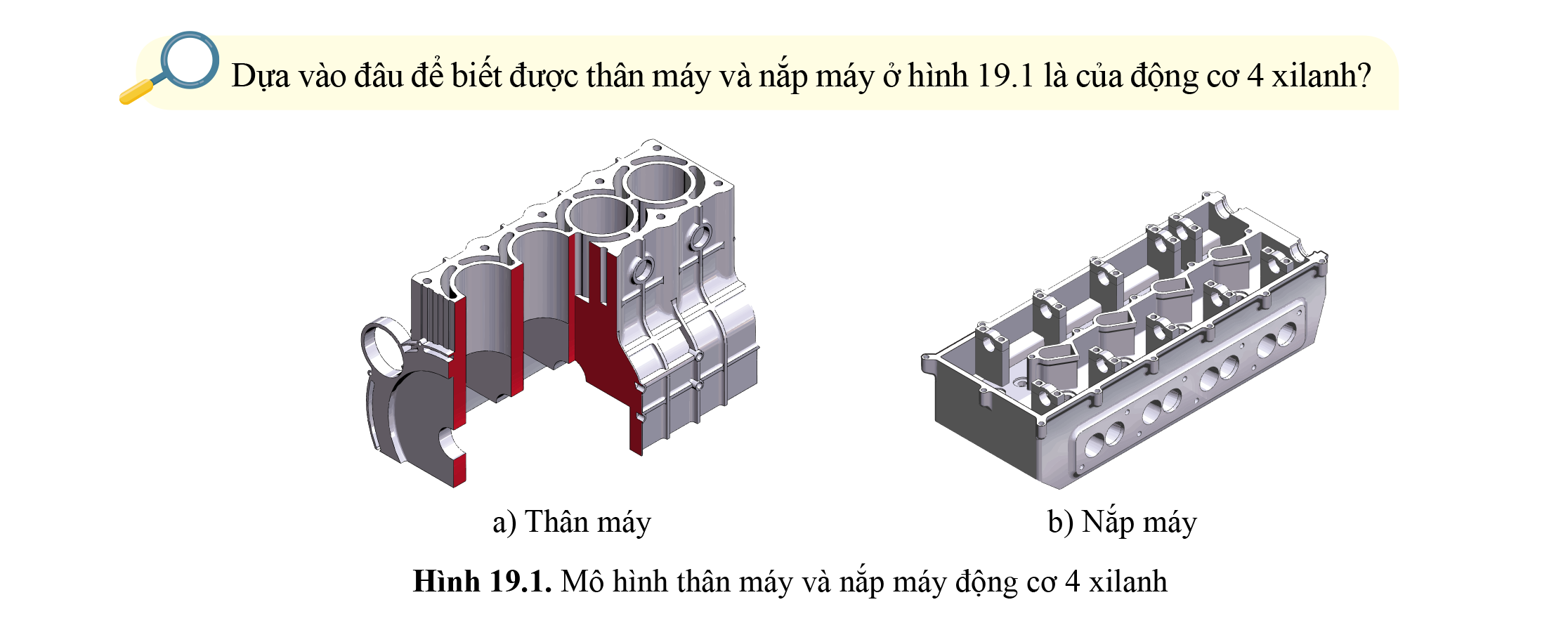 TRÒ CHƠI TRẮC NGHIỆM
Câu 1: Cơ cấu trục khuỷu thanh truyền có bộ phận nào?
A. Pít tông, thanh truyền, trục khuỷu, bánh đà, thân máy, nắp máy.
C. Pít tông, thanh truyền, trục khuỷu, bánh đà.
C. Pít tông, thanh truyền, trục khuỷu, bánh đà.
B. Pít tông, thanh truyền, trục khuỷu, bánh đà, xu páp.
D. Pít tông, thanh truyền, trục khuỷu.
TRÒ CHƠI TRẮC NGHIỆM
Câu 2: Phát biểu nào sau đây sai?
A. Thân máy là chi tiết cố định.
C. Thân máy và nắp máy là chi tiết cố định.
B. Nắp máy là chi tiết cố định.
D. Thân máy là chi tiết cố định, nắp máy là chi tiết chuyển động.
D. Thân máy là chi tiết cố định, nắp máy là chi tiết chuyển động.
TRÒ CHƠI TRẮC NGHIỆM
Câu 3: Tại sao đầu to thanh truyền thường được 
chia làm 2 nửa?
A. Để lắp ghép với chốt pít tông được dễ dàng.
C. Để lắp ghép với trục khuỷu được dễ dàng.
C. Để lắp ghép với trục khuỷu được dễ dàng.
B. Để lắp ghép với bu lông được dễ dàng.
D. Để lắp ghép với đai ốc được dễ dàng.
TRÒ CHƠI TRẮC NGHIỆM
Câu 4: Xi lanh của động cơ được lắp ở?
A. Thân máy.
C. Các te.
B. Thân xi lanh.
B. Thân xi lanh.
D. Nắp máy.
TRÒ CHƠI TRẮC NGHIỆM
Câu 5: Việc đóng mở cửa nạp và cửa thải của động cơ xăng 2 kì quét vòng được thực hiện bằng:
A. Lên xuống của pít tông.
C. Nắp xi lanh.
A. Lên xuống của pít tông.
B. Đóng mở các xu páp nạp và thải.
D. Do các te.
VẬN DỤNG
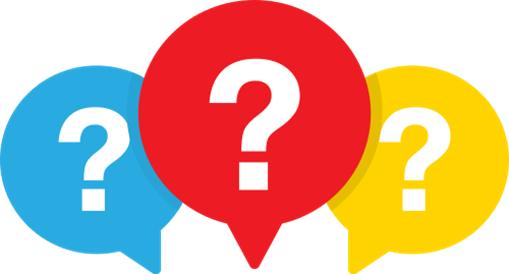 Qua nội dung bài học và tìm hiểu trong thực tế, em hãy cho biết: Động cơ đốt trong có những loại cơ cấu phối khí nào? Động cơ xe máy sử dụng cơ cấu phân phối khí nào?
Động cơ đốt trong có cơ cấu phối khí xu páp đặt và cơ cấu phối khí xu páp treo.
Động cơ xe máy sử dụng cơ cấu phối khí xu páp treo.
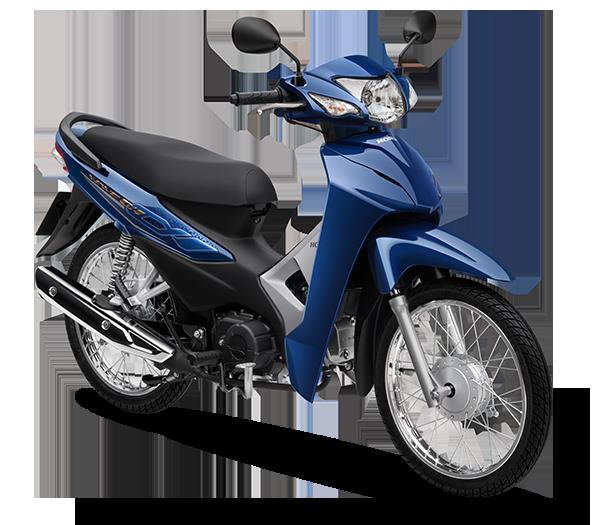 HƯỚNG DẪN VỀ NHÀ
01
02
03
Đọc và tìm hiểu trước Bài 20. Các hệ thống trong động cơ đốt trong.
Ôn lại kiến thức đã học.
Hoàn thành bài tập trong SBT.
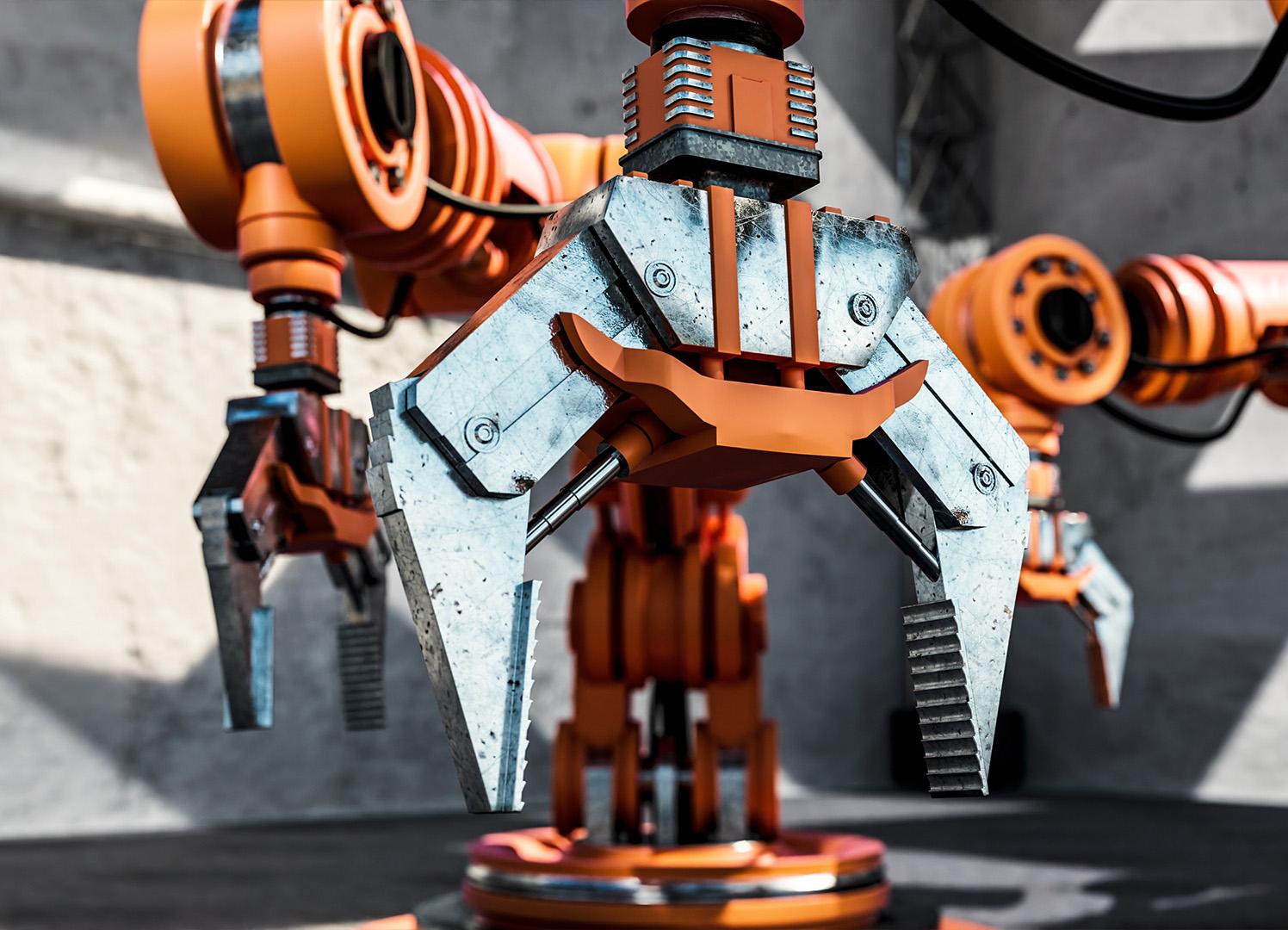 BÀI HỌC KẾT THÚC, CẢM ƠN CÁC EM ĐÃ LẮNG NGHE!